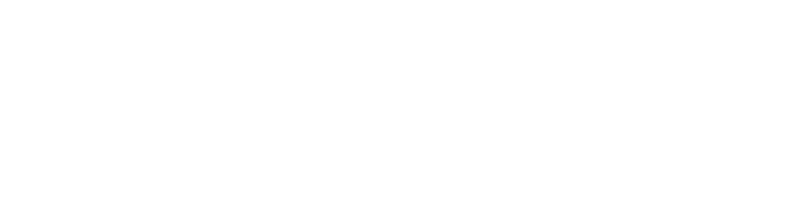 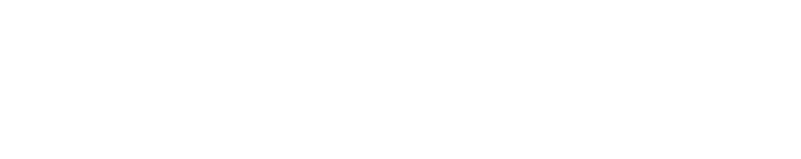 Convertible Loan
Андрій Хантіль   |  засновник та директор юридичної фірми "Юніверсал-Лекс"
Convertible Loan
(також:convertible bond / convertible note / convertible debt)
Це вид облігацій (письмового зобов’язання), які власник може конвертувати у визначену кількість простих акцій компанії-емітента або у грошові кошти еквівалентної вартості. 
Це гібридний цінний папір, що має ознаки боргових та пайових цінних паперів.
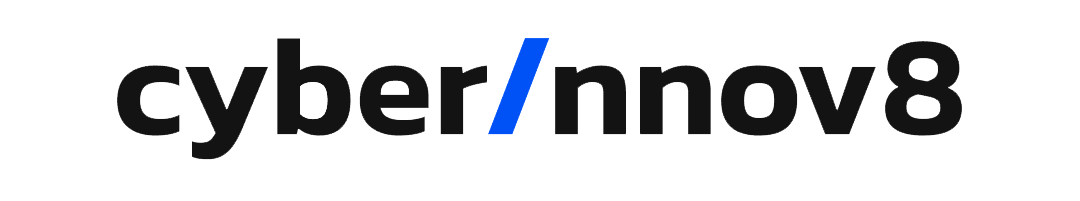 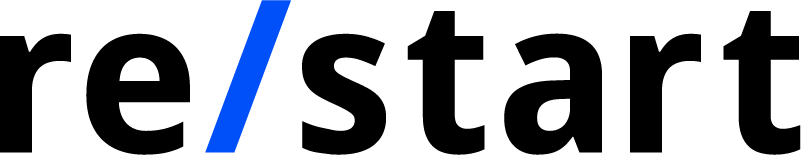 Істотні умови:
Сума боргу.
Строк дії, після якого наступає автоматична конвертація.
Нарахування відсотків за користування сумою боргу.
Знижка при конвертації (Conversion Discount).
Valuation САР.
Умови для автоматичної конвертації (Qualified Transaction - зазвичай).
Ліквідаційні преференції інвестора.
Умови конвертації та статус сторін та отриманих акцій після конвертації.
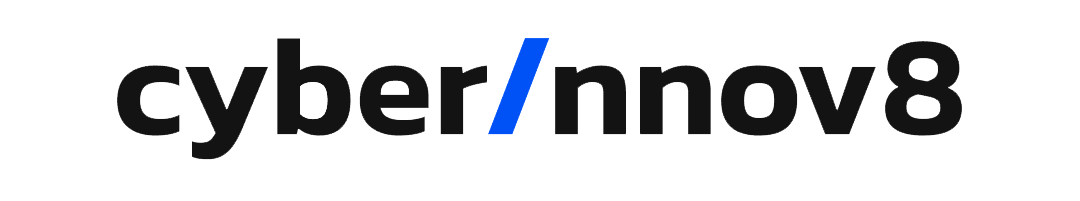 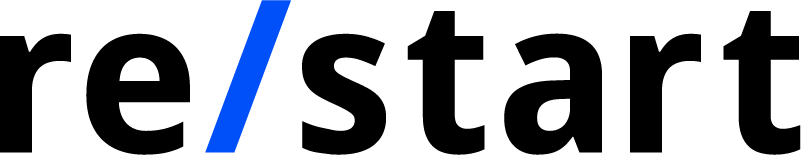